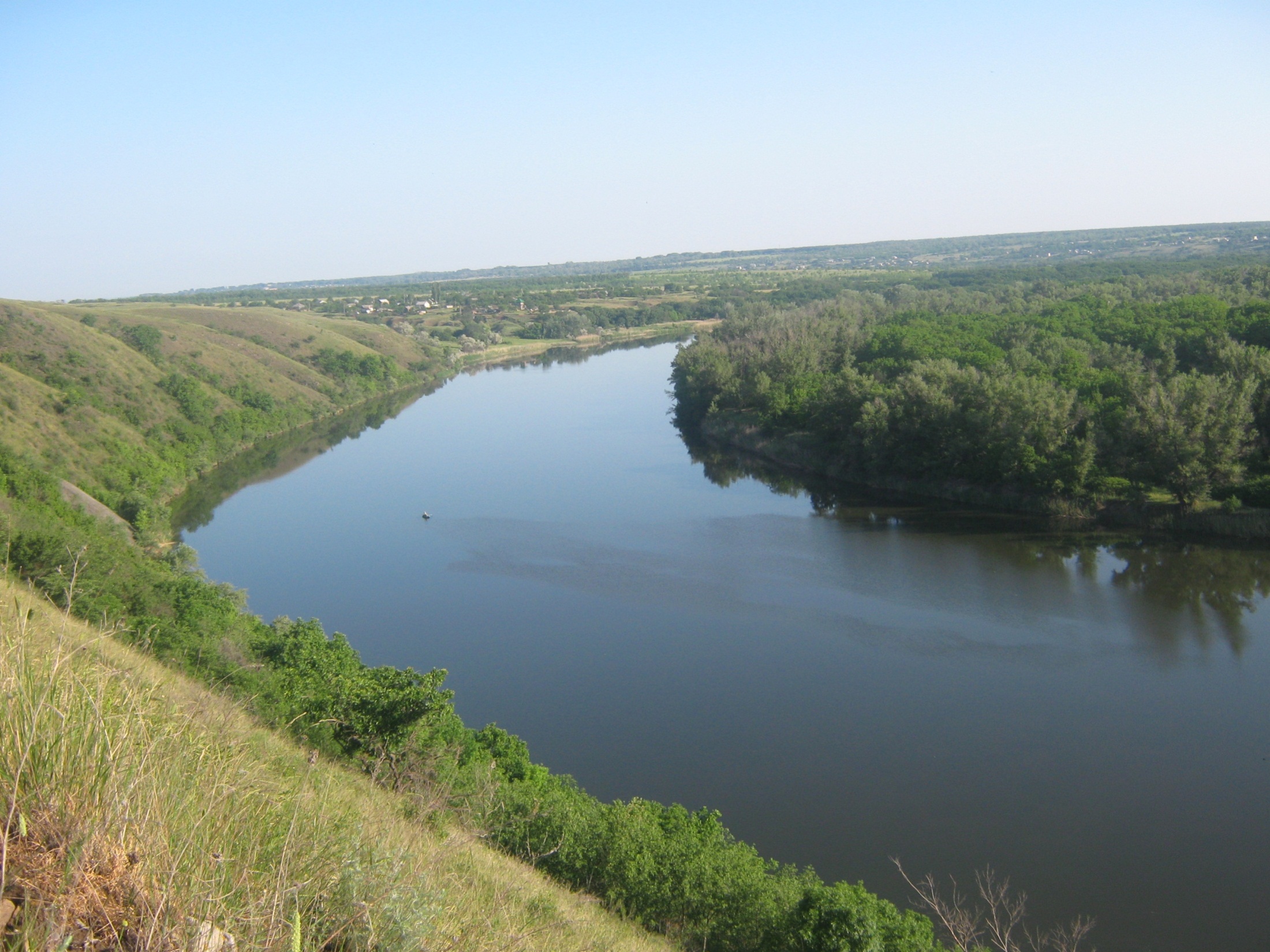 Северский Донец
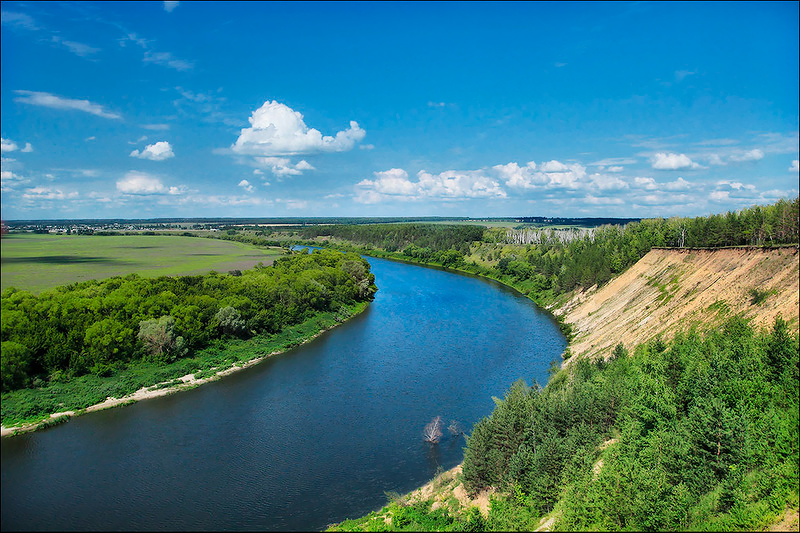 Дон
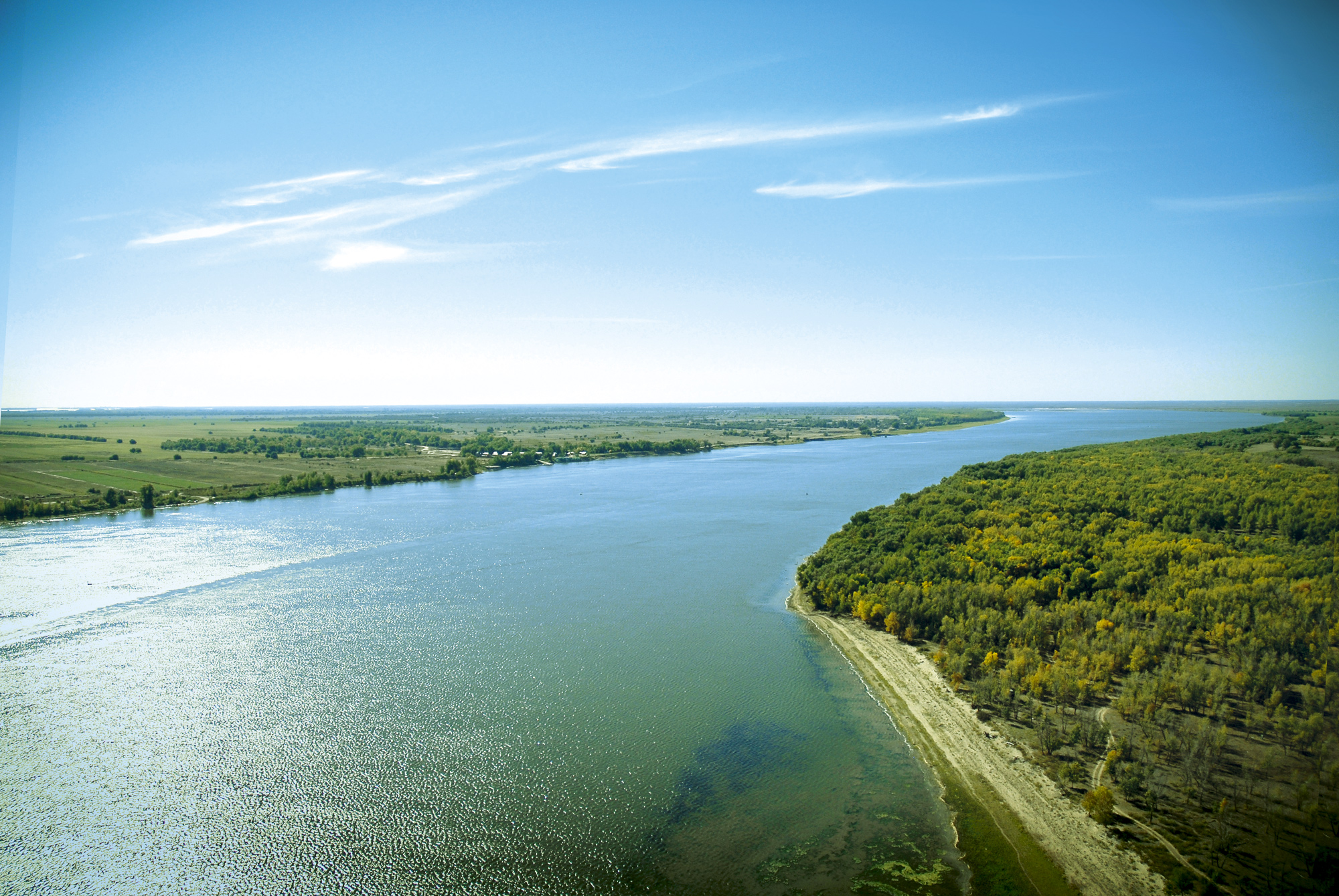 Волга
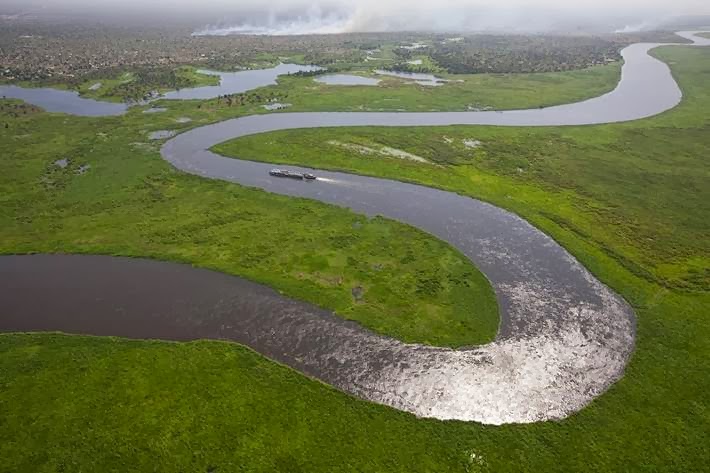 Нил
Тема урока: Реки
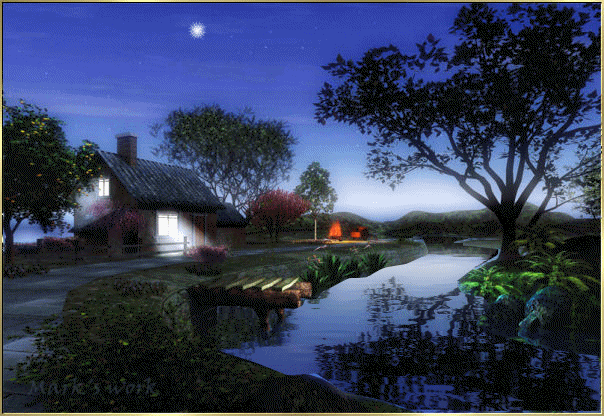 Что такое река?
Термин +
ключевое слово +
пояснение
РЕКА - это
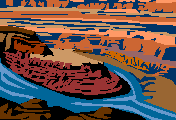 поток воды,
текущий в углублении
               (русле).
Строение речной долины
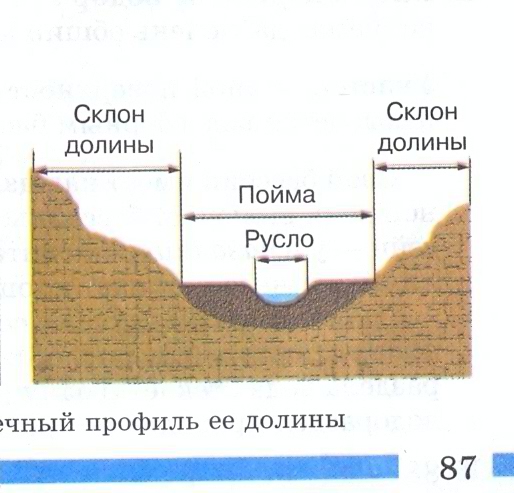 Исток– 
начало реки
Главная река
Правый приток
Левый приток
Устье – место, где река заканчивается.
Истоки рек
Что из перечисленного может быть истоком реки?
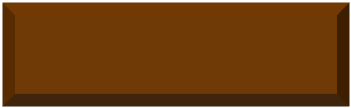 Ледник
Болото
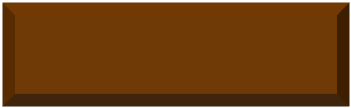 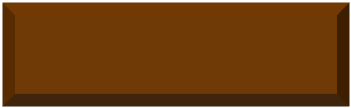 Родник
Море
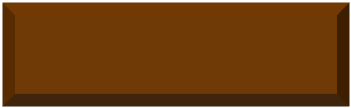 Озеро
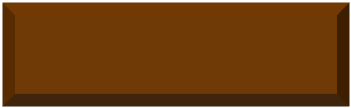 Слияние рек
Речная система. Космический снимок
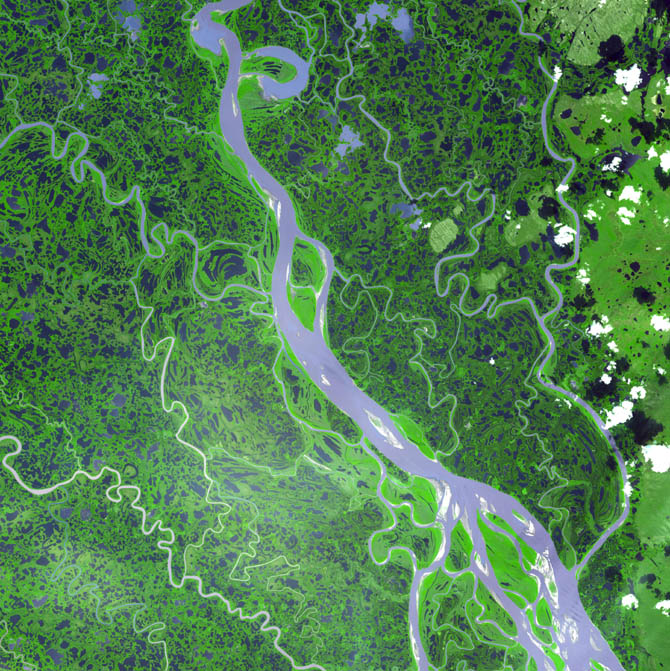 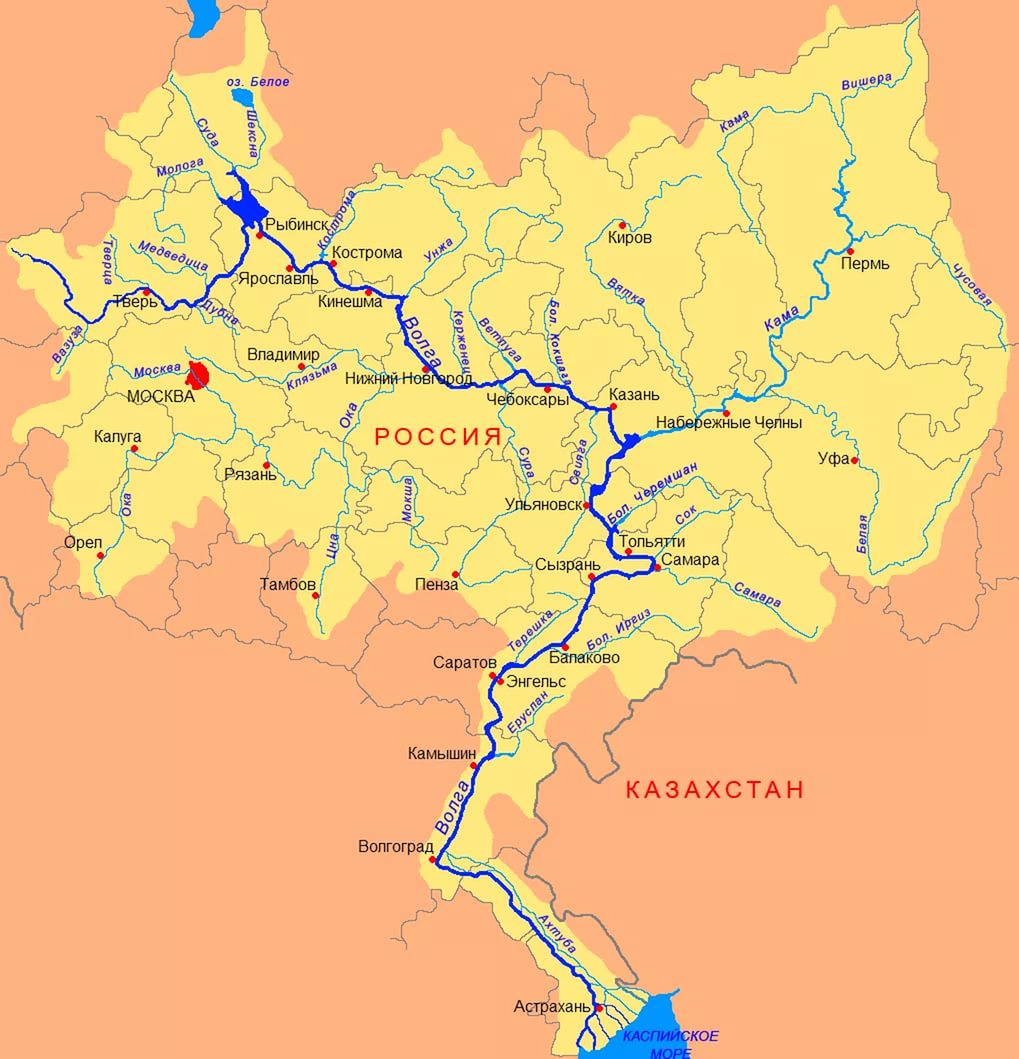 Бассейн
 Волги
Волжское дерево
По характеру течения
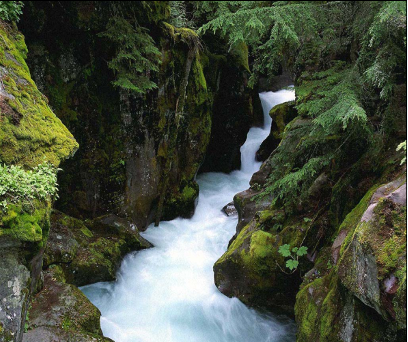 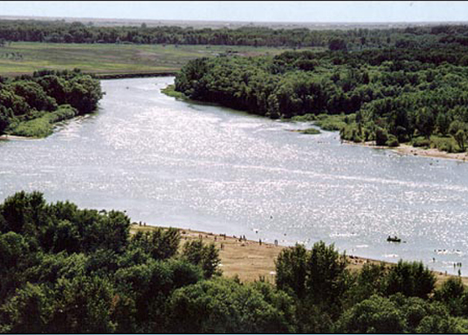 горная река
равнинная река
Равнинные реки
Горные реки
быстрое течение;
 узкое русло;
 прямое русло;
 небольшая длина    реки.
спокойное течение;
 широкое русло;
 извилистое русло, 
наличие меандр и стариц;
 большая длина реки.
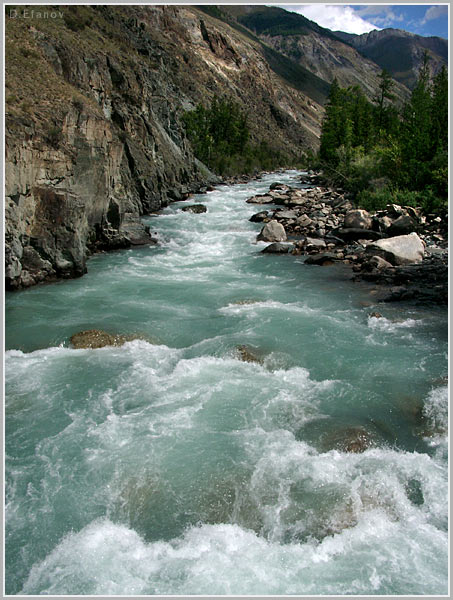 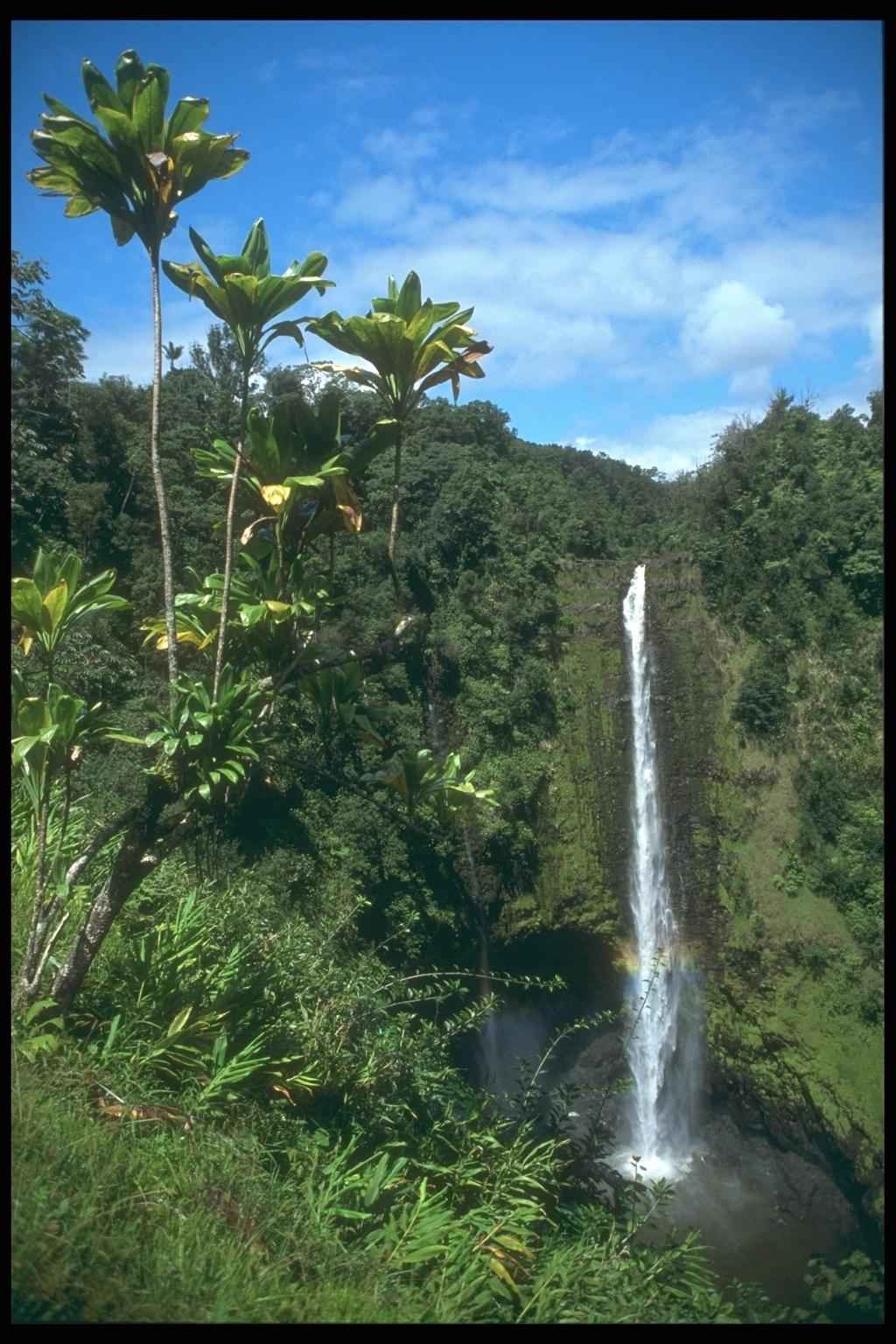 пороги
водопады
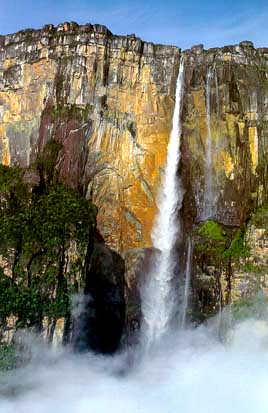 Водопад Анхель
высота 1054 м
Ниагарский водопад
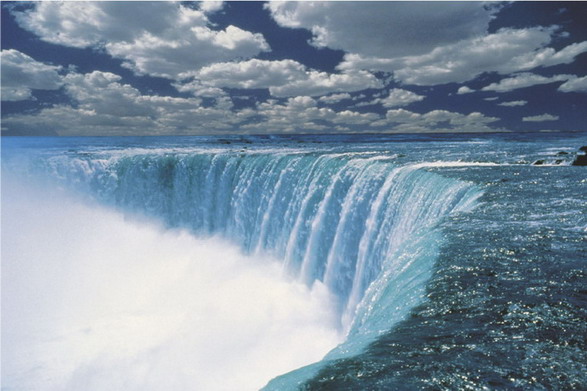 Меандры
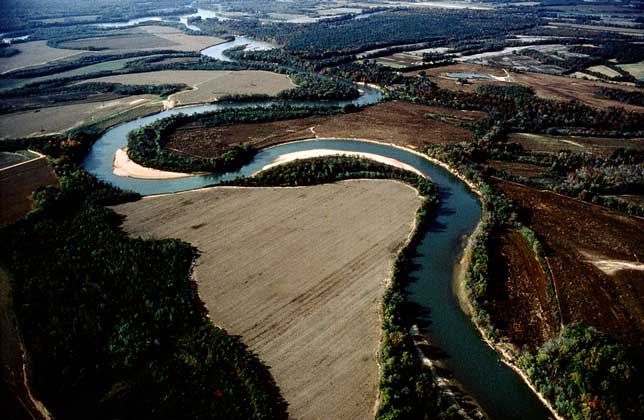 Озеро - старица
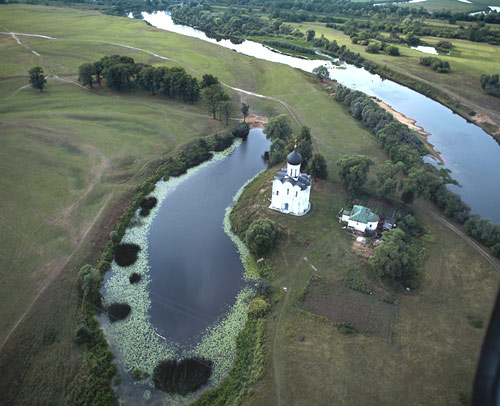 Тест
1. Исток – это…
А) начало реки
Б) место, где река заканчивается
В) углубление, по которому течет река
2. Истоком реки может быть
В) океан
А) море
Б) озеро
3. Если стоять лицом к устью, то справа будет
А) левый приток
Б) правый приток
В) средний приток
Тест
4. У равнинной реки русло
А) узкое
Б) среднее
В) широкое
5. Самый высокий водопад мира -
А) Виктория
Б) Анхель
В) Ниагарский
6.  Самая длинная река мира -
А) Нил
Б) Волга
В) Енисей